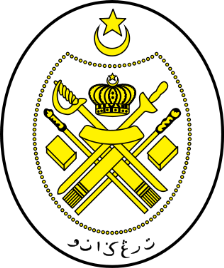 Jabatan Hal Ehwal Agama Terengganu
KHUTBAH MULTIMEDIA
Siri: 43 / 2021
LANGKAH KESELAMATAN 
DIRI
29  Rabiul Awal 1443 bersamaan  05 November 2021 
http://e-khutbah.terengganu.gov.my
Pujian Kepada Allah S.W.T.
الْحَمْدُ لِلَّهِ
Segala puji-pujian hanya bagi Allah S.W.T.
Syahadah
أَشْهَدُ أَنْ لاَ إِلَهَ إِلا ّاللهُ وَحْدَهُ لاَ شَرِيْكَ لَهُ. وَأَشْهَدُ أَنَّ سَيِّدَنَا مُحَمَّدًا عَبْدُهُ وَرَسُوْلُه
 المَبْعُوْثُ رَحْمَةَ لِلْعَالَمِيْن
Dan aku bersaksi  bahawa sesungguhnya tiada tuhan melainkan Allah, Yang Maha Esa, tiada sekutu bagi-Nya, dan juga aku bersaksi bahawa junjungan kami Nabi Muhammad SAW hamba-Nya dan rasul-Nya yang diutus untuk menjadi rahmat  bagi sekalian alam
Selawat Ke Atas Nabi Muhammad S.A.W
اَللَّهُمَّ صَلِّ وَسَلِّمْ عَلَى سَيِّدِنَا مُحَمَّدٍ أَشْرَفَ الأَنْبِيَاءِ وَالْمُرسَلِيْن، وَعَلَى آلِهِ وَصَحْبِهِ أَجْمَعِيْن.
Ya Allah, cucurilah rahmat dan kesejahteraan ke atas junjungan kami Nabi Muhammad SAW semulia-mulia nabi dan utusan, dan ke atas keluarganya serta sekalian para sahabatnya
Pesanan Takwa
فَإِنِّي أُوْصِيْكُمْ وَنَفْسِيْ بِتَقْوَى اللهِ
Maka sesungguhnya saya berpesan kepada tuan-tuan dan juga diri sendiri supaya bertaqwa kepada Allah
Allah Berfirman :
يَا أَيُّهَا الَّذِينَ آَمَنُوا اتَّقُوا اللَّهَ حَقَّ تُقَاتِهِ وَلَا تَمُوتُنَّ إِلَّا وَأَنْتُمْ مُسْلِمُونَ
Wahai orang-orang yang beriman! Bertaqwalah kamu kepada Allah dengan sebenar-benar taqwa, dan jangan sekali-kali kamu mati melainkan dalam keadaan Islam
Tajuk Khutbah Hari Ini :
05 November 2021 
Bersamaan 
29  Rabiul Awal 1443
Langkah 
Keselamatan Diri
Intisari ayat
Allah menerangkan secara umumnya jalan-jalan untuk selamat dan sejahtera di dunia hingga ke akhirat
Rasulullah SAW pernah merumuskan langkah-langkah keselamatan agama, kehidupan dunia dan juga akhirat
Sabda Nabi Muhammad SAW :
عَنْ عُقْبَةَ بْنِ عَامِرٍ رَضِيَ اللهُ عَنْهُ : 
قُلْتُ : يَا رَسُوْلَ اللَّهِ مَا النَّجَاةُ ؟ قَالَ : أَمْسِكْ عَليْكَ لِسَانَكَ، وَلْيَسَعْكَ بَيْتُكَ، وابْكِ عَلَى خَطِيْئَتِكَ
Yang bermaksud: Dari 'Uqbah ibn 'Amir ra, katanya : Aku bertanya, " Wahai Rasulullah! Apakah itu an-Najah (langkah-langkah keselamatan dan kesejahteraan)? Baginda saw menjawab : "Tahan lidahmu, nikmati kelapangan rumahmu dan tangisi dosa kesalahanmu ”.			             -Riwayat At-Tirmizi-
Tiga langkah keselamatan yang ditunjukkan oleh Nabi Muhammad SAW
PERTAMA
أَمْسِكْ عَليْكَ لِسَانَكَ Tahanlah lidahmu  =
Menjaga pertuturan dari perkataan yang buruk, kasar dan dosa, tidak berbicara melainkan ucapan yang baik, sopan lagi mendatangkan pahala, serta menjauhkan diri dari melafazkan sesuatu yang mendedahkan kepada risiko dan dosa
Pepatah melayu ada menyebut  :
Kerana pulut santan binasa, kerana mulut badan binasa
Sabda Nabi Muhammad SAW :
وَإِنَّ الْعَبْدَ لَيَتَكَلَّمُ بِالْكَلِمَةِ مِنْ سَخَطِ اللَّهِ لَا يُلْقِيْ لَهَا بَالًا يَهْوِي بِهَا فِي جَهَنَّمَ
Maksudnya : “ Sesungguhnya seseorang hamba itu bercakap satu kalimah yang mengundang murka Allah swt, dia sendiri tidak mempedulikan kalimahnya tadi, tiba-tiba dia dicampak dengan sebabnya di dalam neraka.”			                -Riwayat Bukhori-
Tiga langkah keselamatan yang ditunjukkan oleh Nabi Muhammad SAW
KEDUA
وَلْيَسَعْكَ بَيْتُكَ
 ( Berlapanglah dengan rumahmu )
Seseorang itu hendaklah mencari kebahagiaan dan kelapangan hidup di rumah dalam suasana sakinah (bahagia), kasih sayang dan belas ihsan, menerima takdir tuhan dengan penuh kesyukuran atas jodoh isteri, kurniaan anak pinak, rezeki dan harta dengan seadanya. Yang lebih penting, hendaklah melapangkan masa untuk beribadat di rumah dan mengelakkan daripada perkara yang boleh mendatangkan kemurkaan Allah
Tiga langkah keselamatan yang ditunjukkan oleh Nabi Muhammad SAW
KETIGA
وابْكِ عَلَى خَطِيْئَتِكَ
 ( Menangislah atas dosa kesalahanmu )
Ini bermaksud muslim yang baik ialah seorang yang menyedari dan menyesali kesalahannya serta memohon keampunan kepada Allah dengan membanyak istighfar dan taubat. Lebih hebat daripada itu, kita dituntut untuk menangisi kesalahan sehingga menitiskan air mata keinsafan, khasnya pada saat bersendirian.
Kesimpulan
Menjadi kewajipan setiap kita untuk sentiasa menambah ilmu pedoman, memperbaiki diri serta meningkatkan mutu amal
Mendapat pedoman dan syafaat Baginda SAW adalah jalan keselamatan dan kesejahteraan
Terselamatlah mereka yang menjejaki sunnah Baginda SAW dari mala petaka dunia dan akhirat, dan meraih kebahagiaan dunia dan nikmat syurga Allah swt yang abadi
بَارَكَ اللهُ لِي وَلَكُمْ فِي الْقُرْآنِ الْعَظِيْمِ.
 وَنَفَعَنِي وَاِيِّاكُمْ بِمَا فِيْهِ مِنَ الآيَاتِ وَالذِّكْرِ الْحَكِيْمِ.
وَتَقَبَّلَ الله مِنِّي وَمِنْكُمْ تِلاوَتَهُ اِنَّهُ هُوَ السَّمِيْعُ الْعَلِيْمُ.
أقُوْلُ قَوْلِي هَذا وَأَسْتَغْفِرُ اللهَ الْعَظِيْمَ لِيْ وَلَكُمْ
 وَلِسَائِرِ الْمُسْلِمِيْنَ وَالْمُسْلِمَاتِ وَالْمُؤْمِنِيْنَ وَالْمُؤْمِنَاتِ
 فَاسْتَغْفِرُوْهُ إنَّهُ هُوَ الْغَفُوْرُ الرَّحِيْمُ.
Doa Antara Dua Khutbah
آمِينَ ، يَا مُوَفِّقَ الطَّائِعِينَ
وَفِّقنَا لِطَاعَتِكَ أَجمَعِينَ
وَتُب عَلَينَا وَعَلَى المُسلِمِينَ
وَاغفِر ذَنبَ مَن يَقُولُ: «أَستَغفِرُ اللهَ» العَظِيمَ
وَنَستَغفِرُ اللهَ
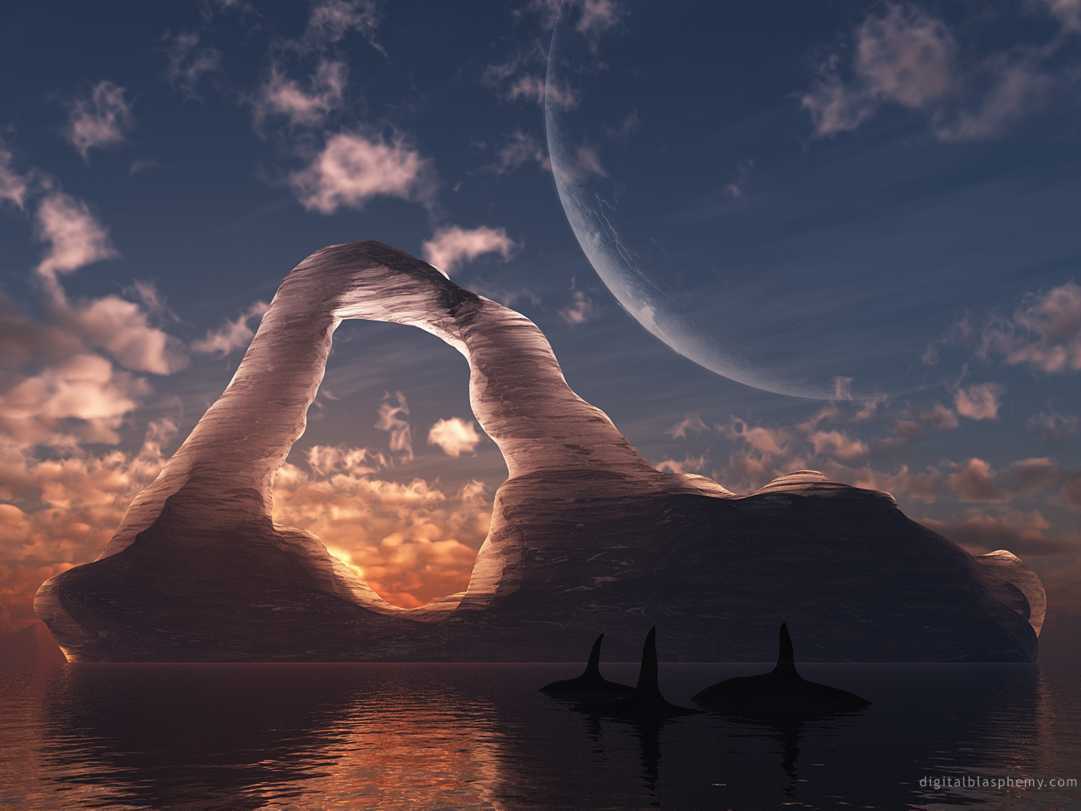 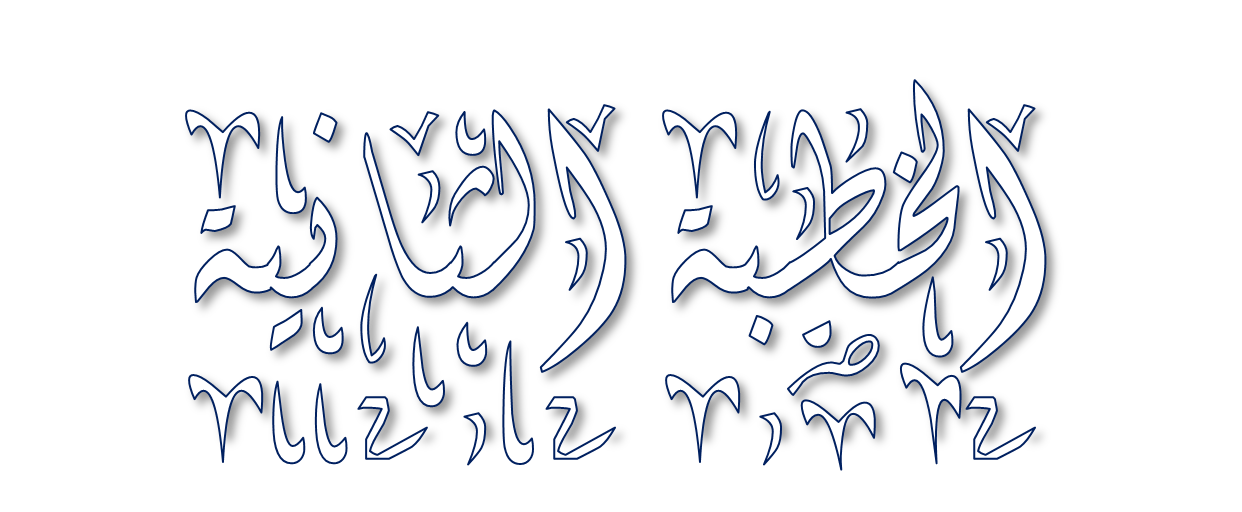 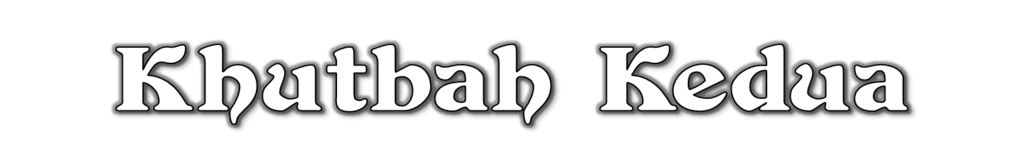 Pujian Kepada Allah S.W.T.
الْحَمْدُ لِلَّهِ
Segala puji-pujian hanya 
bagi Allah S.W.T.
Syahadah
وَأَشْهَدُ أَن لآ إِلَهَ إِلاَّ اللهُ وَحْدَهُ لاَ شَرِيْكَ لَهُ، وَأَشْهَدُ أَنَّ سَيِّدَنَا مُحَمَّدًا عَبْدُهُ وَرَسُوْلُهُ.
Dan aku bersaksi  bahawa sesungguhnya tiada tuhan melainkan Allah, Yang Maha Esa, tiada sekutu bagi-Nya, dan juga aku bersaksi bahawa junjungan kami (Nabi) Muhammad (S.A.W) hamba-Nya dan rasul-Nya.
Selawat Ke Atas 
Nabi Muhammad S.A.W
اللَّهُمَّ صَلِّ وَسَلِّمْ وَبَارِكْ عَلَى سَيِّدِنَا مُحَمَّدٍ، وَعَلَى آلِهِ وَأَصْحَابِهِ أَجْمَعِيْنَ
Ya Allah, cucurilah rahmat, kesejahteraan dan keberkatan ke atas junjungan kami (Nabi) Muhammad (S.A.W) dan ke atas keluarganya dan sekalian para sahabatnya.
Seruan Takwa
اتَّقُوا اللَّهَ فَقَدْ فَازَ الْمُتَّقُوْنَ
Bertakwalah kepada Allah dengan sebenar-benarnya, sesungguhnya berjayalah orang-orang yang bertaqwa.
Seruan
Memperbanyakkan ucapan selawat dan salam kepada Rasulullah SAW
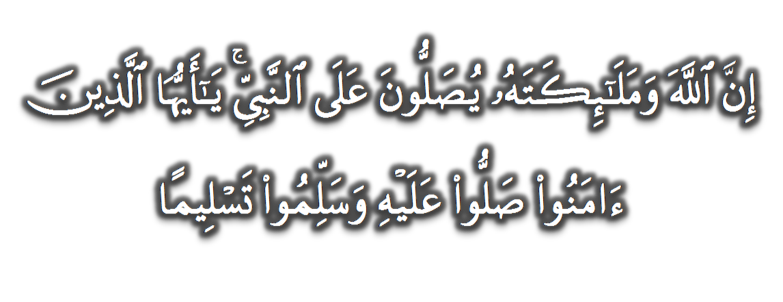 (Surah Al-Ahzab : Ayat 56)
“Sesungguhnya Allah Taala Dan Para MalaikatNya Sentiasa Berselawat Ke Atas Nabi (Muhammad).
Wahai Orang-orang Beriman! Berselawatlah Kamu 
Ke Atasnya Serta Ucapkanlah Salam Sejahtera Dengan Penghormatan Ke Atasnya Dengan Sepenuhnya”.
Selawat
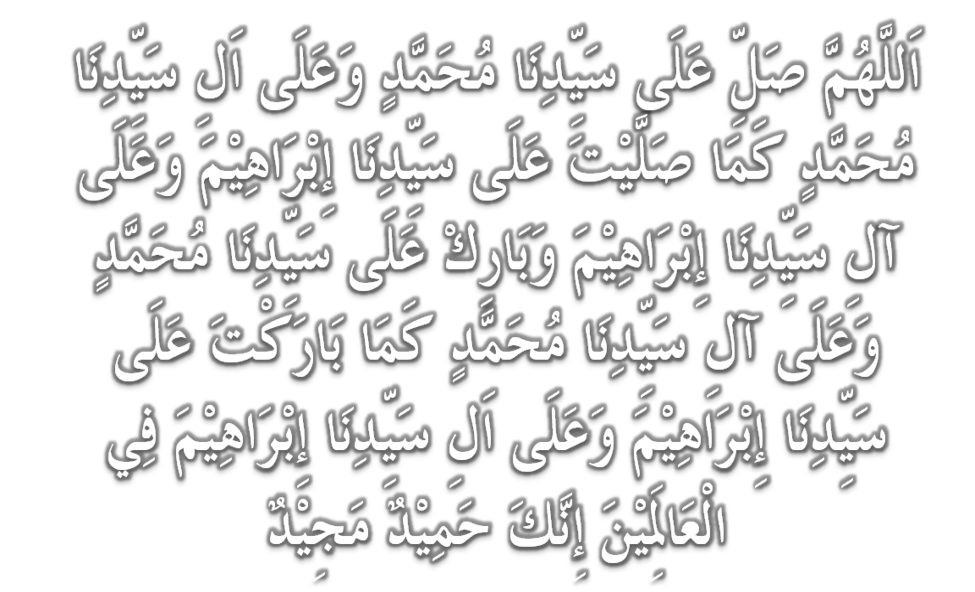 DOA
اللَّهُمَّ اغْفِرْ لِلْمُؤْمِنِيْنَ وَالْمُؤْمِنَاتِ، وَالمُسْلِمِيْنَ وَالْمُسْلِمَاتِ الأَحْيَاءِ مِنْهُمْ وَالأَمْوَات، 
إِنَّكَ سَمِيْعٌ قَرِيْبٌ مُجِيْبُ الدَّعَوَات.
اللَّهُمَّ ادْفَعْ عَنَّا الْبَلاءَ وَالْوَبَاءَ وَالْفَحْشَاءَ
 مَا لا يَصْرِفُهُ غَيْرُكَ
DOA
اللَّهُمَّ إِنَّا نَعُوذُ بِكَ مِنَ البَرَصِ وَالْجُنُونِ وَالْجُذَامِ وَمِن سَيِّئِ الأَسْقَامِ. 

اللَّهُمَّ اشْفِ مَرْضَانَا وَارْحَمْ مَّوْتَانَا، وَالْطُفْ بِنَا فِيمَا نَزَلَ بِنَا
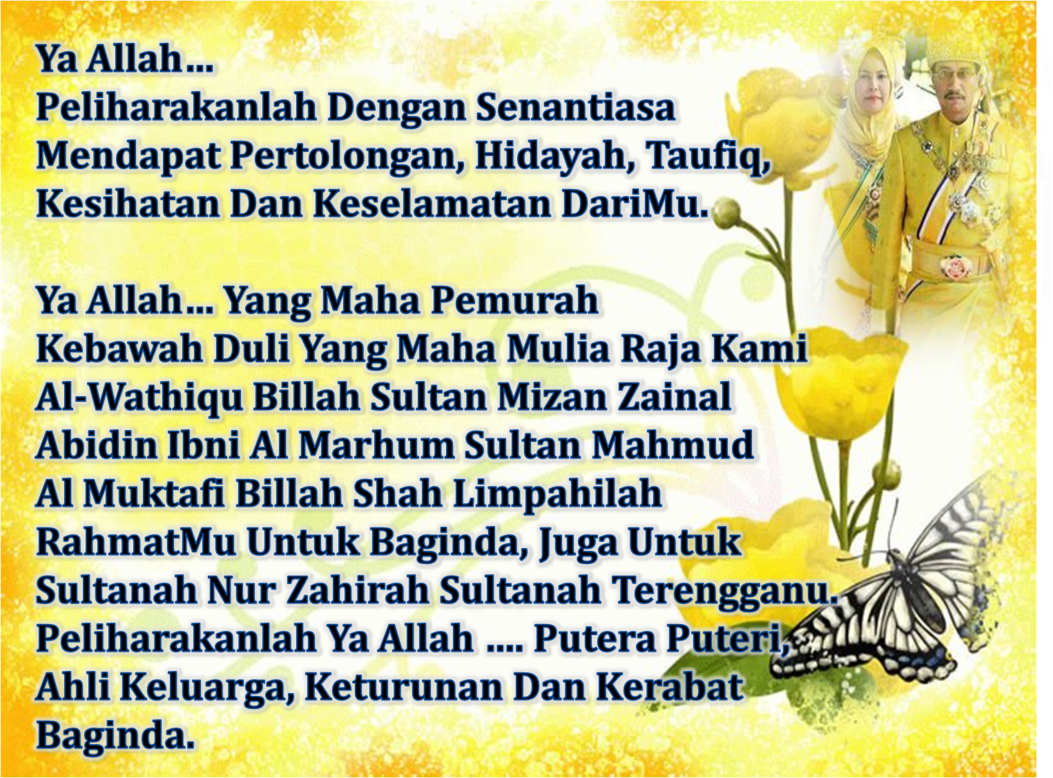 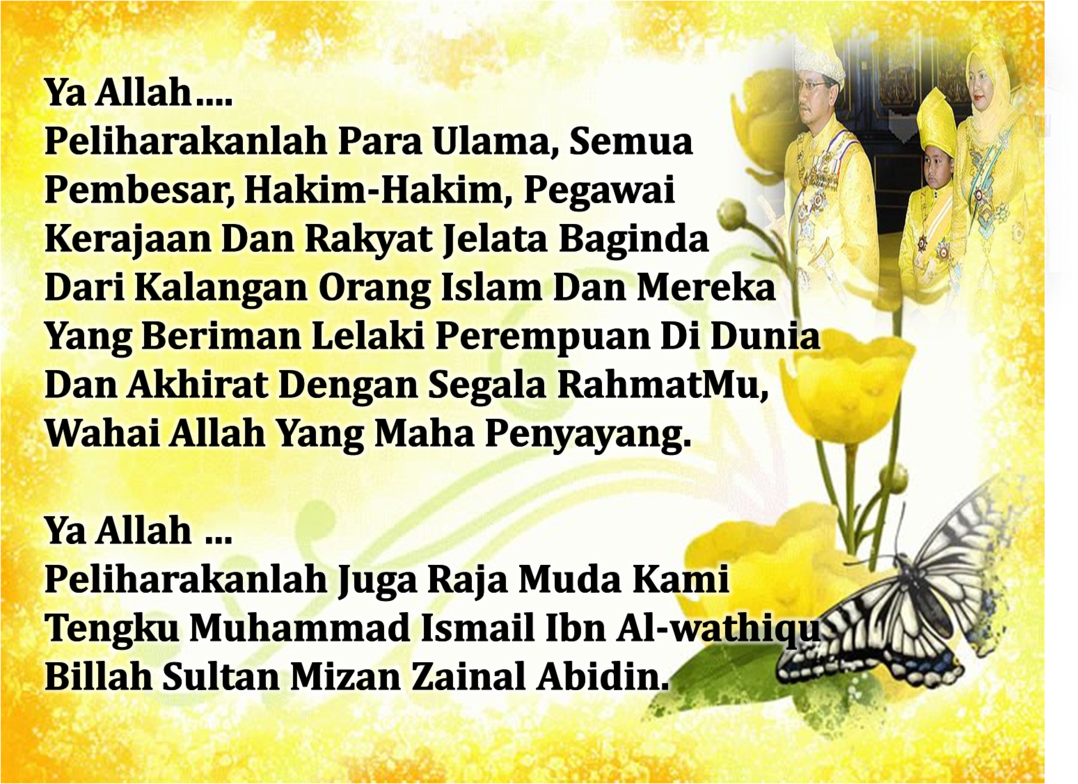 DOA …
Ya Allah selamatkan kami dan seluruh ummah Islam di mana jua mereka berada. Satukanlah persaudaraan dan perpaduan ummat Islam dengan ikatan yang erat dan kukuh. Mantapkanlah  iman kami dan teguhkanlah pegangan kami menurut ahli sunnah wal jamaah, peliharakanlah kami dari amalan dan pegangan aqidah yang menyeleweng. 

Ya Allah, bantu dan kasihilah kami dan seluruh ummat Islam dari kesusahan, wabak dan bala bencana. Lenyapkanlah wabak covid 19 dari bumiMu ini Ya Allah.. Ya Rahman.. Ya Rahim..
DOA PENUTUP…
رَبَّنَا آتِنَا فِي الدُّنْيَا حَسَنَةً وَفِي الآخِرَةِ حَسَنَةً 
 وَقِنَا عَذَابَ النَّارِ.
Kurniakanlah Kepada Kami Kebaikan Di Dunia Dan Kebaikan Di Akhirat Serta Hindarilah Kami Dari Seksaan Neraka


 وَصَلَّى اللهُ عَلىَ سَيِّدِنَا مُحَمَّدٍ وَعَلىَ آلِهِ وَصَحْبِهِ وَسَلَّمْ.
 وَالْحَمْدُ للهِ رَبِّ الْعَالَمِيْنَ.
عِبَادَ اللهِ!

اُذْكُرُوْا اللهَ الْعَظِيْمَ يَذْكُرْكُمْ، 

وَاشْكُرُوْهُ عَلَى نِعَمِهِ يَزِدْكُمْ،


وَلَذِكْرُ اللهِ أَكْبَرُ، وَاللهُ يَعْلَمُ مَا تَصْنَعُوْنَ
قُوْمُوْا إِلَى صَلاتِكُمْ،

 يَرْحَمْكُمُ الله.